Обобщение изученного по теме «Морфемика» в 5 классе
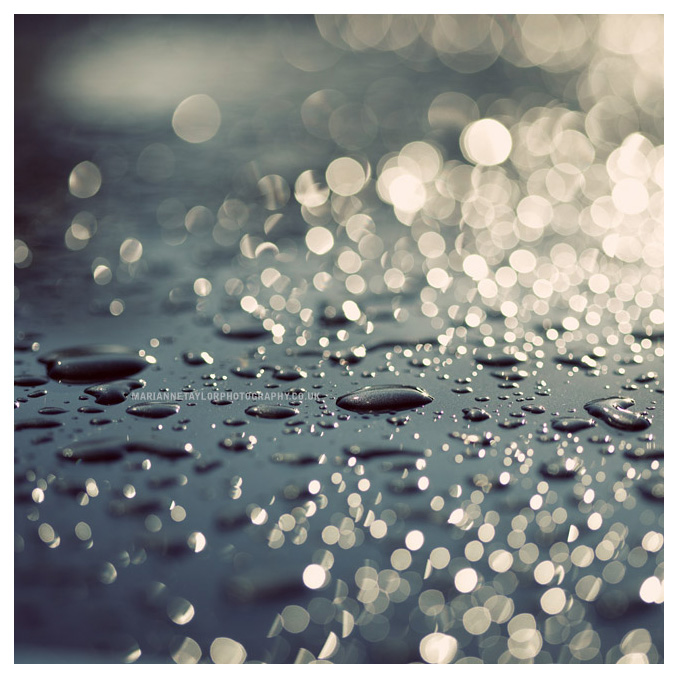 Морфемика
Слово делится на части. Ах, какое это счастье!Может каждый грамотей делать слово из частей.На конце любого слова окончанье ищет Вова.Изменяемая часть с другим словом держит связь.Окончанье он найдет, его в рамочку возьмет.Перед корнем есть приставка, слитно пишется она, И при помощи приставки образуются слова.После корня он стоит, перед окончаниемЕго я если заменю, другое слово получу.Обозначу уголком, называю суффиксом.
Вставьте пропущенные буквы. Выделите окончания.
Шум..т, звен..т, шурш..т по листьям, ид..т, капа..т, морос..т, накрапыва..т, ль..т как из ведра, хлещ..т, стуч..т, барабан..т, стека..т, хлын..т, прыга..т, пляш..т.
Проверьте!
Шумит, звенит, шуршит по листьям, идет, капает, моросит, накрапывает, льет как из ведра, хлещет, стучит, барабанит, стекает, хлынет, прыгает, пляшет.
Что можно описать при помощи данных слов?
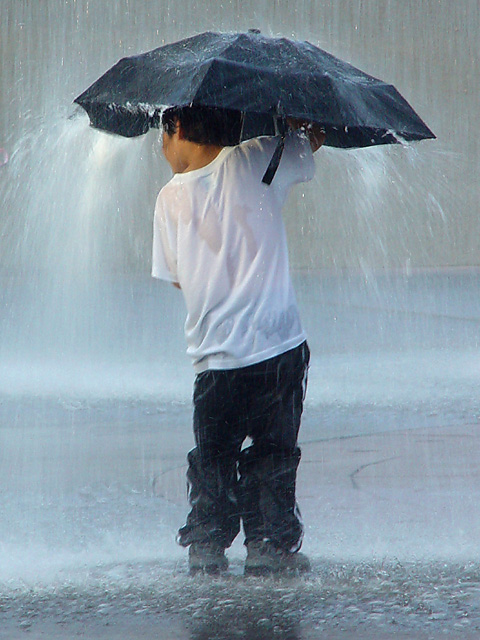 Каким
 бывает
    дождь?
Каким бывает дождь?
Летним
Весенним
Мелким
Грибным
Проливным

Задание: выдели все морфемы в данных словах
Задание: прослушайте сказку и выпишите однокоренные слова к слову дождь
Дождик (О том, как поссорились суффикс с корнем)
Шел на улице дождик. И все были ему рады. «Дождик, дождик, пуще!» – кричали малыши и бегали по теплым лужицам.
Видишь, Корень, как мы с тобой всем нужны, - радовался суффикс Ик.
Кто это мы? Если кого здесь и хвалят, то только меня. Ты же ничего не значишь! – сказал Корень.
Я…я не значу?! – задохнулся от возмущения Ик. – Посмотрим, что ты будешь делать без меня. И он ушел.
Подумаешь, я своих друзей суффиксов позову. Вон Ищ и Ишк стоят.
И Корень позвал суффикс Ищ. Вскоре полил такой дождище, что по лужам запрыгали белые пузыри.
«Какой дождище! На улицу носа не высунешь: сыро, холодно, скорей бы он кончился!» – говорили все.
«Нет, Ищ, не идет у нас с тобой дело. Позову-ка я Ишк», - решил Корень.
И вот заморосил мелкий надоедливый дождишко. «Так мы до осени не прорастем!» - заволновались в земле семена.
-     Нет, не обойтись нам без суффикса Ик, подумал Корень.
А Ик – вот он: рядом стоит.
Знаешь, Ик, ты прости меня. Теперь я понял, что ты тоже много значишь. Может, даже больше меня, - виновато сказал Корень.
Ладно уж, - миролюбиво проворчал Ик, - все равно ты главный – ведь без тебя и слова бы не было.
И в городе опять пошел теплый дождик.
Однокоренные слова
Дождь
Дождик
Дождище
Дождишко
Физкультминутка!
С ПРИ - приставкою присесть,
                             С ПО - приставкою подняться,
                             С ПОД - подпрыгнуть, подмигнуть,
                             С ПО - приставкой посмеяться,
                              С ВЫ - вытягиваем руки,
                               С О - опустим их опять.
                               Вот и все настало время
                               С ПО - зарядку повторять.
                               С ЗА - зарядку завершать.
Творческое задание
Используя данную лексику:
напишите сочинение-миниатюру « О дожде»
нарисуйте дождь
Использованная литература
Никитина Е.И. Уроки русского языка в 5 классе: книга для учителя.- М.: Просвещение, 2001г.
Богданова Г.А. Уроки русского чзыка в 5 классе: книга для учителя. – М.: Генжер, 1998г.
Интернет-ресурсы
Всем спасибо!!!!!